Inflation Reduction Act
Residential Rebate Programs
Community Stakeholder Working Group Meeting 1
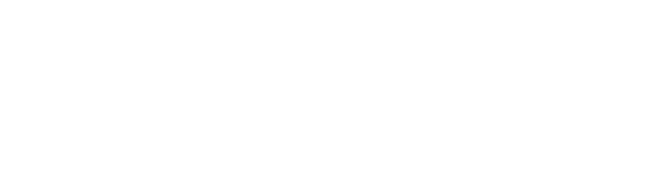 IRA Residential Rebate Meeting Agenda
09:30 am – 09:45 am       Welcome and Introductions
09:45 am – 10:00 am       Working Group Schedule and Process (Discussion)
10:00 am – 10:45 am       Overview of NYSERDA’s Residential Programs
10:45 am – 11:45 am       Overview of IRA Home Energy Rebate Programs
11:45 am – 12:00 pm       Review of Breakout Sessions
12:00 pm – 01:00 pm       Lunch
01:00 pm – 02:15 pm      Breakout Session 1
02:25 pm – 03:25 pm      Breakout Session 2
03:30 pm – 04:00 pm      Closing Session and Adjourn
Introductions
Introductions
Kearns and West- Trevor Reddick, Collin Buchanan
NYSERDA Team – Scott Oliver, Loic Chappoz 
Working Group Participants
Name
Role and Organization
Why you are here
Ground Rules
Honor the agenda. 
Participants should be willing to interact openly, honestly, and respectfully with all other members. 
Speak in order of raised hands; facilitator will mind the queue. 
This meeting will proceed under Chatham House Rules, meaning that participants are asked to operate under a veil of anonymity, where all comments made during this meeting are mutually agreed to be unattributed to participants.
Notes are being taken, and a meeting summary, sans any attribution of comments made, will be distributed to participants in a reasonable timeframe post-meeting.
Working Group Schedule and Process
Alignment with DOE Community Benefit goals for IRA Home Energy Rebate Programs
Click to add text
The IRA has Justice40 goals which align with New York's Climate Act disadvantaged community goals to deploy 40% of benefits to disadvantaged communities.
Work with frontline communities to tailor the IRA programs so that benefits flow to these communities as smoothly as possible through thoughtful program design and robust community outreach.
The U.S. Department of Energy released rules for states to this summer and it is NYSERDA's goal to engage with community partners and contractors to understand how programs can be implemented effectively and efficiently during our planning process.  
Engage community partners in the development of the IRA Home Efficiency Rebate (HER) and Home Electrification and Appliance Rebate (HEAR) programs.
Objectives:
Solicit stakeholder input to: 
Ensure design and deployment of IRA Home Energy Rebate Programs will serve Disadvantaged Communities (DACs) with a focus on program design and outreach
To understand regional needs to better serve homeowners and residents statewide
Use stakeholder input to align program design decisions to meet identified needs
A series of 3 meetings is planned:
Preliminary, grounding and program design (today!)
Review of final design (Q1/2 2024)
Post deployment check-in (Q3 2024)
Feedback Process
There are 2 member-limited workgroups: Communities and Contractors
NYSERDA is hosting a public webinar and an open in person forum that will be conducted through NYSERDA's Residential Market Advisory Group (RMAG)
Each group will meet twice between now and Winter 2024
NYSERDA is working to integrate stakeholder input and feedback to inform the implementation plan for the HER and HEAR programs to be submitted to the DOE for approval
After the plan is reviewed and approved by DOE, NYSERDA will continue work with stakeholders to ensure equitable deployment of the programs
Single-Family Residential Programs
Calendar
Factors affecting the Single-Family Programs
2 Million Climate Friendly Commitment
Electrification Ready Homes
Growing contractor network
Energy Usage Reduction
NENY
Braided Incentives
Moving from fossil fuels to heat pumps
Climate Act
Beneficial Electrification
Focus on DAC
Inflation Reduction Act
Energy and Equity
Multi touch solutions
CEF
EmPower+
Launched in July 2023, EmPower+ provides low- and moderate-income households throughout New York State no-cost home energy assessments and incentives to offset the cost of energy efficiency upgrades with the emphasis on making homes heat-pump ready. “Heat pump ready” homes have sufficient insulation levels to minimize the cost impact of the home’s the transition to electricity. 
 
EmPower+ serves moderate-income families who historically participated in Assisted Home Performance with ENERGY STAR and low-income households, who historically participated in EmPower New York.  

The programs began in 2001 and 2004, respectively, and collectively serves an average of 18,000 households annually through a network of around 200 Participating Contractors.
Looking Forward
Increase program participation across all customer segments, integration of additional funding opportunities including new state initiative and federal dollars through the Inflation Reduction Act. 

Growing market and contractor capacity to scale the rate of residential energy efficiency upgrades and heat pump installations. 

Enhancements to systems and processes to provide improved customer interactions/experience, deliver project approval automation, make things easier for our Program Partners.
Current Empower+ Overview
Provides home energy assessment and improvements such as:
No cost Direct Install measures, such as energy efficient lighting
Insulation and Air sealing
Setback thermostats
Replacement of old, inefficient refrigerators and freezers
Heating and Hot Water repair/replacements
Project eligible for Quality Assurance Inspection for up to 1 year following completion of work.
15
Current Empower+ Customer Eligibility
Owners/renters of 1-4 family existing homes
Low-Income: Households earning less than 60% State Median Income
Moderate Income: Households earning between 60% and 80% Area Median Income
16
Current Residential Energy Assessment Program
Provides no-cost home energy assessments ​
No income eligibility requirement​
 Top to bottom look of the home to identify areas of opportunity​
Identify drafts and their sources​
Look at areas of the home with inconsistent temperatures ​
Heating and cooling system evaluation​
Identify health and safety concerns​
Following the assessment, a report will be provided with a list of findings and a prioritized list of potential improvements
Current Residential Energy Assessment Program
Home Assessment Report is customized to the customer's home and will document the home’s energy performance and what actions they can take to improve comfort and efficiency.​
Review findings and customize a plan that works for the customer and their budget.​
The customer then works with the auditor or another qualified residential contractor to complete the work.​
Through NYSERDA finance, low interest financing is available to pay for the energy efficiency improvements.
Current Comfort Home program
Provides incentives for sealing and insulting a home to reduce the amount of heat required, thereby saving energy and money​
No income requirements​
Three levels of pre-screened improvement package levels with a “good”, “better”, “best” ranking.​
Packages help take the guess work out of selecting energy efficiency measures.
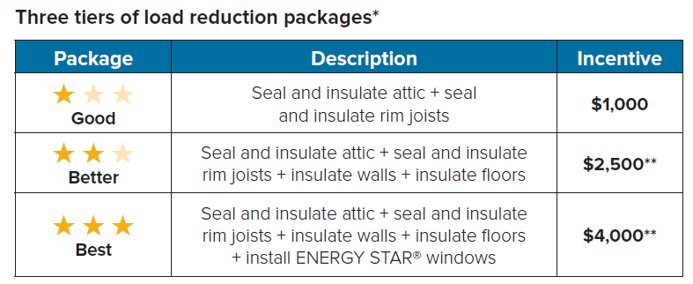 Current Comfort Home program
A Comfort Home contractor can work with a customer to select the package that is right for them and inform them of any available rebates and financing they may be eligible for.​
Once a package is selected, a Comfort Home participating contractor will install the measures.​
Following the initial load reduction work, the customer can work with your Comfort Home contractor to on other clean heating and cooling options for their home.
Multifamily Residential Programs
Technical Assistance:FlexTech (PON 4192)
50%-75% cost share for technical assistance and energy studies focused on electrification or electrification-readiness building improvements.  
Funding available through 2025 on first-come, first-served basis
Providers: Use a FlexTech Consultant OR Independent Service Provider
Eligibility: Open to existing multifamily housing that pay into the SBC (System Benefits Charge). 
75% cost share for affordable technical assistance when combined with utility Affordable Multifamily Energy Efficiency Program (AMEEP)
Implementation:Low Carbon Pathways
Install one or more of up to four building system upgrade packages:
Envelope
Ventilation
Heating/cooling electrification
DHW full or partial electrification
Packages designed to be modular 
Can implement one at a time
Providers: Must work with FlexTech Consultant or Multifamily Building Solutions Provider
Statewide Utility Implementation:Affordable Multifamily Efficiency Program (AMEEP)
Statewide affordable multifamily efficiency program. 
Administered by NYS utilities. 
Provides incentives for prescriptive or custom measures, direct install, and/or comprehensive projects.
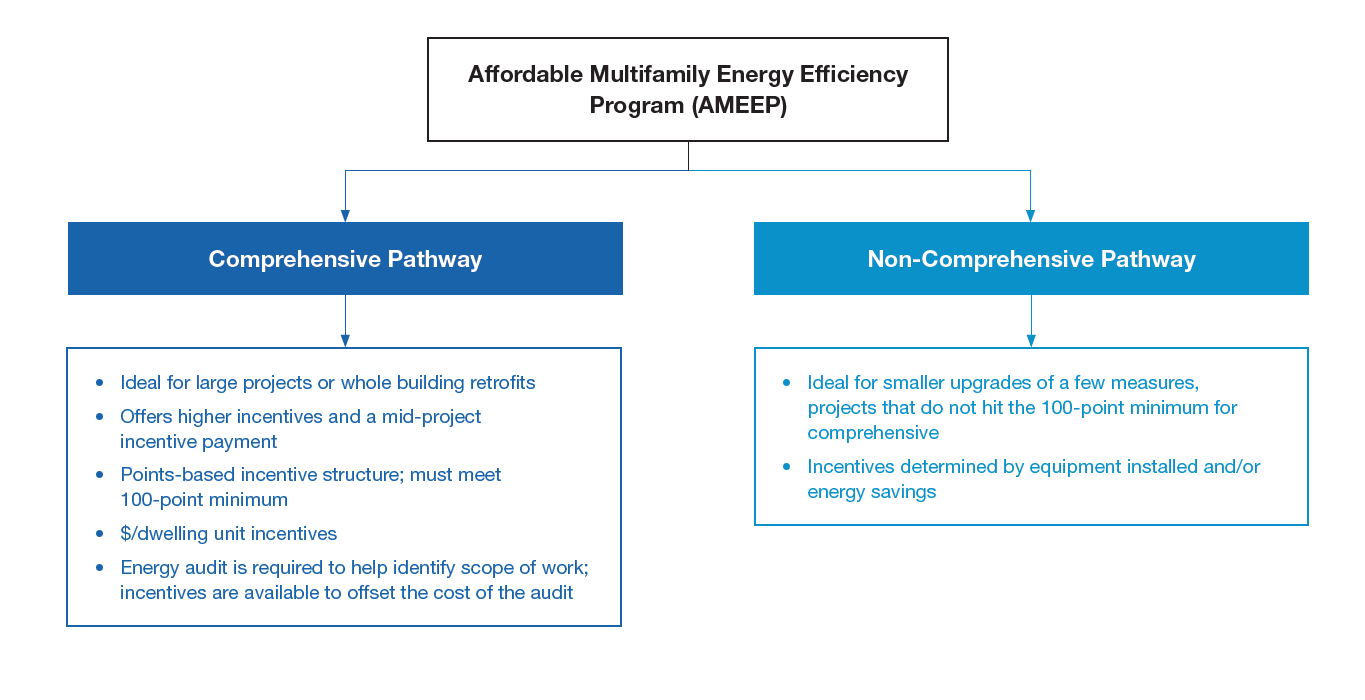 Statewide Utility Implementation:Affordable Multifamily Efficiency Program (AMEEP)
Incentive Structure
Prescriptive/Non-comprehensive: Projects receive incentives on a measure-specific basis. Incentives are determined by a fixed rate per measure or $/energy savings.
Comprehensive: Must meet 100 point minimum. 
Multiple measures can be combined to meet threshold. 
Incentives differ between upstate and downstate.
Eligibility: 
Existing affordable multifamily building. Must be utility customer with gas and/or electric from Central Hudson, Con Edison, National Fuel Gas, National Grid, NYSEG RG&E, or Orange and Rockland.
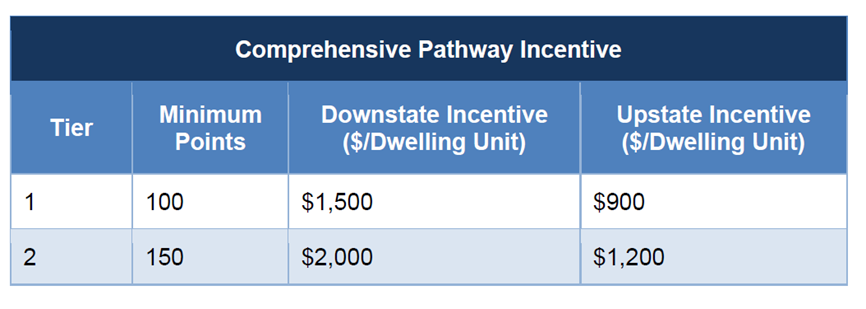 Implementation:New York State Clean Heat
Funding is available for both affordable and market-rate housing and various electric heat pump technologies 
Air Source Heat Pump
Ground Source Heat Pump 
Heat Pump Water Heaters
Custom Space Heating + Envelope Retrofit


The Joint Management Committee (“JMC”), consisting of the NYS Electric Utilities and NYSERDA, oversee the Clean Heat Program
The NYS Electric Utilities implement the incentives program 
NYSERDA implements the market enablement programs
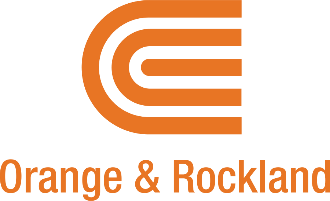 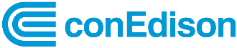 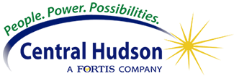 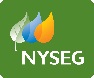 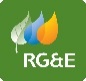 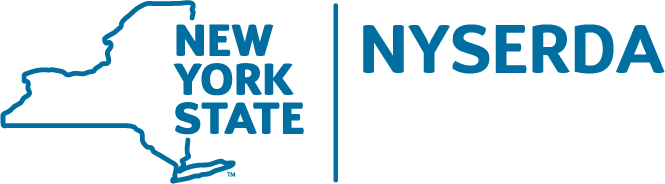 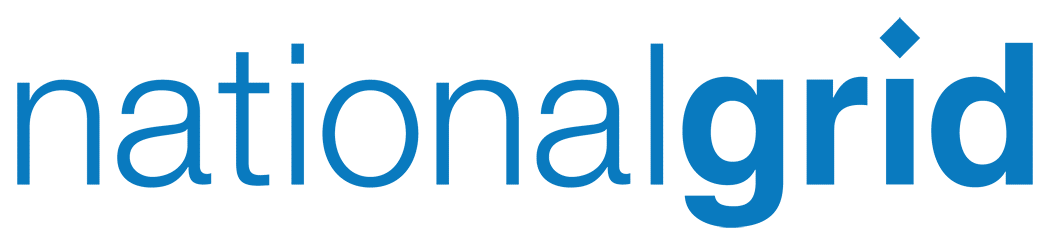 Timeline and program highlights
Home Energy Rebates Program
The Inflation Reduction Act of 2022 includes two provisions authorizing $8.8 billion in rebates for home energy efficiency and electrification projects. These two provisions are:
	
	Section 50121: Home Energy Performance-Based, Whole House Rebates 	(Referred to as Home Efficiency Rebates, or HER).   

	Section 50122: High-Efficiency Electric Home Rebate Program (Referred 	to as Home Electrification and Appliance Rebates, or HEAR).

Together, these provisions are referred to as the Home Energy Rebates.
New York State will receive a total of $317.7M for the Home Energy Rebates, for a budget period no later than September 30, 2031.
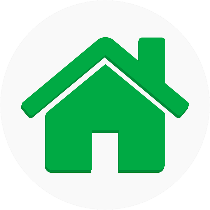 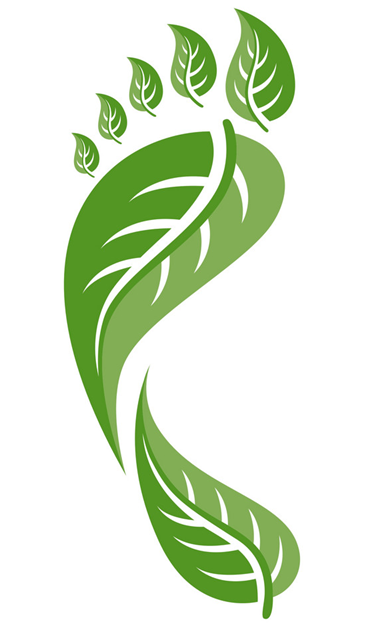 IRA Home Energy Rebate Program Timeline
Summer/Fall 2023
Spring 2023
Q3 2024*
Early 2024*
DOE approves NYSERDA plan and releases funds
Begin deploying rebates to consumers
Systems Planning
RFI answers to DOE
Preliminary planning/admin funding from DOE
Rules from DOE
Stakeholder Engagement
NYSERDA makes plan and submits to DOE
System modifications planning
Contractor training
Outreach
*estimated
Sec. 50121: Home Efficiency RebatesADDITIONAL PROGRAM PLAN REQUIREMENTS
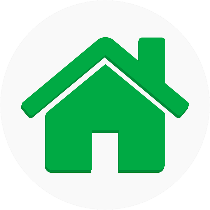 Additional requirements include a plan:
To value savings based on time, location, or greenhouse gas emissions
For quality monitoring to ensure that each home energy efficiency retrofit for which a rebate is provided is documented in a certificate that
Is provided by the contractor and certified by a third party to the homeowner; and
Details the work performed, the equipment and materials installed, and the projected energy savings or energy generation to support accurate valuation of the retrofit
To provide a contractor performing a home energy retrofit or an aggregator who has the right to claim a rebate $200 for each home located in a disadvantaged community that receives a home energy retrofit for which a rebate is provided under the program; and
To ensure that a homeowner or aggregator does not receive a rebate for the same upgrade through both HOMES and any other Federal grant or rebate program
Home Efficiency Rebates Eligibility
Rebates are available to households of any income. 
Rebates are available to individuals and aggregators carrying out energy efficiency upgrades of single-family homes and multifamily buildings.
New construction is not eligible.
States may choose to restrict program eligibility to a narrower set of households, existing conditions, and/or technologies than is allowable under the law.
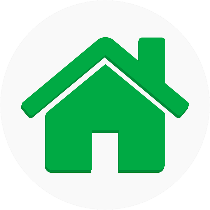 HER Low-Income Eligibility Considerations
At a minimum, each State must: 
Allocate a percentage of its rebate funding for each of the rebate programs in line with its percentage of low-income households.
In New York State, approximately 41% of households are eligible for rebates as low-income households (defined as <80% AMI).  
In New York, minimum allocation to low-income households is $39M
Allocate at least 10% additionally of its rebate funding to serve low-income multifamily buildings. 
In New York, minimum allocation to low-income multifamily buildings is $9.5M
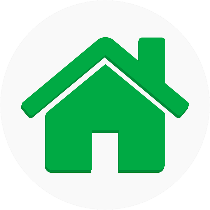 HER low-to-moderate income (<80% AMI)Flow Chart
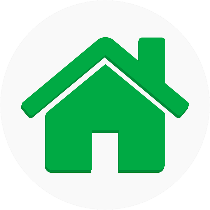 Savings are at least 20%?
Rebate amount $0
NO
YES
Savings are at least 35%?
Project exceeds $5,000
Project exceeds $10,000
NO
Yes
NO
Yes
Yes
NO
Rebate amount 80% of project cost
Rebate amount $4,000
Rebate amount 80% of project cost
Rebate amount $8,000
HER "market rate" income (80-150% AMI)Flow Chart
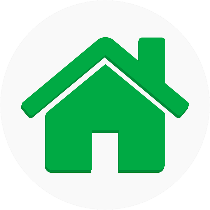 Savings are at least 20%?
Rebate amount $0
NO
YES
Savings are at least 35%?
Project exceeds $4,000
Project exceeds $8,000
NO
Yes
NO
Yes
Yes
NO
Rebate amount 50% of project cost
Rebate amount $2,000
Rebate amount 50% of project cost
Rebate amount $4,000
Sec. 50122:  Home Electrification and Appliance Rebates Program Plan Requirements
A plan to verify the income eligibility of eligible entities seeking a rebate for a qualified electrification project
A plan to allow rebates at the point of sale, including income eligibility verification
A plan to ensure that an eligible entity does not receive a rebate for the same qualified electrification project through both a HEAR Program and any other Federal grant or rebate program
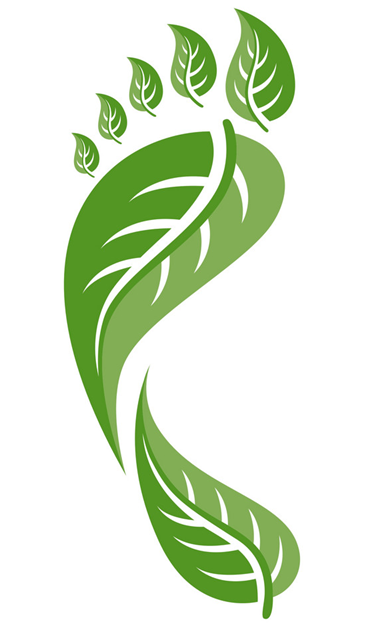 HEAR Eligibility
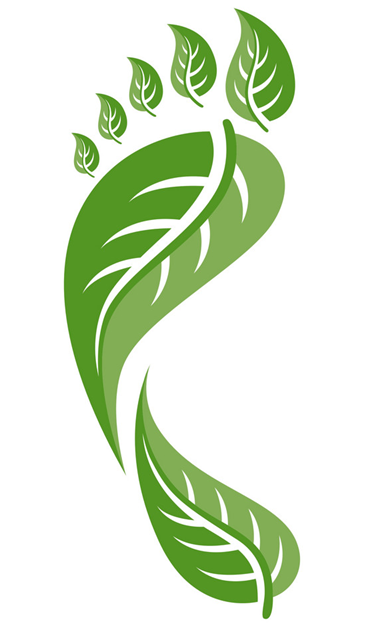 The law also specifies that HEAR is available to:
low- or moderate-income households, defined as <150% AMI
individuals or entities that own a multifamily building with low- or moderate-income households comprising at least 50% of the residents, and 
governmental, commercial, or nonprofit entities that are carrying out projects for low- or moderate-income households or multifamily building owners. 
HEAR may cover up to 100% of a total qualified electrification project's cost for households with a total annual income less than 80% AMI.
States may decide if new construction projects are eligible.
States may choose to restrict program eligibility to a narrower set of households, existing conditions, and/or technologies than is allowable under the law.
HEAR ELIGIBLE MEASURES AND REBATE AMOUNTS
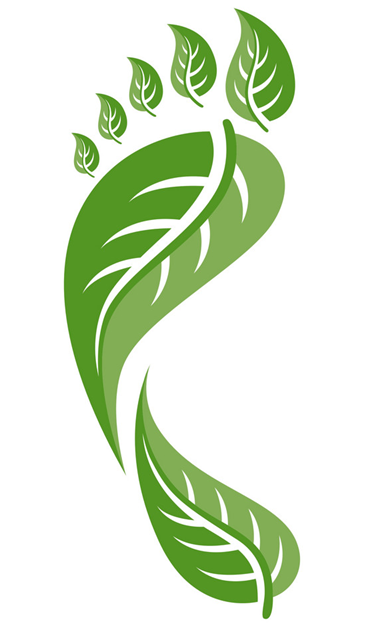 Sec. 50123: Training for Residential Energy Contractors
To provide training and education to contractors involved in the installation of home energy efficiency and electrification improvements
A State may use amounts received:
To reduce the cost of training contractor employees
To provide testing and certification of contractors trained and educated under a State program
To partner with nonprofit organizations to develop and implement a State program
Up to 10% may be used for administrative expenses
$200 Million to be allocated to states or other entities via formula and/or competitive grants
Questions?
Facilitation Team (Kearns & West) Contact Information  
Trevor Reddick  Phone: (201) 431-5177  Email: treddick@kearnswest.com  
Collin Buchanan  Phone: (571) 577-7362 Email: cbuchanan@kearnswest.com  



NYSERDA Contact Information  
Scott Oliver Phone: (518) 774-1908 
Email: Scott.Oliver@nyserda.ny.gov
Break Out Rooms
Breakout Session Block 1: Benefits of Energy Efficiency and Electrification for Disadvantaged Communities
Room: 2,4 King Street
Session Summary
This breakout discussion will provide an in-depth discussion of key elements important to ensuring disadvantaged communities see benefits from Home Energy Rebate program. This session will help with the design of a Community Benefits Plan through IRA and consider metrics for direct benefits for DACs (such as, but not limited to energy savings, cost reductions, pollution reduction, health and safety).  The group will discuss heat pump installations and customer bill savings, and how it relates to energy affordability.
Breakout Session Block 1: Serving the Residential Market
Room: 6 King Street
Session Summary
This group will review the different customer segments eligible for incentives through IRA, including disadvantaged community statuses and various income tiers. The group will review the DAC requirements of the Home Energy Rebates programs and discuss the differences between DAC and income eligibility (at all income tiers) and how do those differences translate to implementation approaches, outreach efforts, incentive braiding opportunities, etc.
Breakout Session Block 1: Workforce Development Contractor Training Grant Planning
Room: 8 King Street
Session Summary
This breakout session will focus on defining the needs, challenges, and opportunities related to the residential energy efficiency and clean energy workforce and scaling up to meet implementation of the NYSERDA-supported programs.
Breakout Session Block 2: Incorporating Diversity, Equity, Inclusion and Accessibility in Community Benefits Planning
Room: 6 King Street
Session Summary
This session will be used to present on, or use this time to develop, NYSERDA’s approach to partnering with underrepresented businesses and training organizations that serve workers who face barriers to accessing quality jobs and/or other project partners to help address DEIA. Together, the group will discuss DEIA actions that could be included in the Community Benefits Plan.
Breakout Session Block 2: Discussion of Program Design Elements
Room: 8 King Street
Session Summary
This breakout session will be used for NYSERDA to gather input from contractors about key program design elements that can help NYSERDA to support contractors in selling through with IRA funds.  The group will discuss key workflow and program system considerations, the use of standard packages of measures, and different ways to leverage IRA funds for maximum impact.
Break Out Room 1
Benefits of Energy Efficiency and Electrification for Disadvantaged Communities
Discussion Overview
This breakout discussion will provide an in-depth discussion of key elements important to ensuring disadvantaged communities see benefits from a Home Energy Rebate program. 
This session will help with the design of a Community Benefits Plan through IRA and consider metrics for direct benefits for DACs (such as, but not limited to energy savings, cost reductions, pollution reduction, health and safety).  
The group will discuss heat pump installations and customer bill savings, and how it relates to energy affordability.
Discussion Agenda
Benefits to Measure and Addressing Barriers to Realizing those Benefits
Direct benefits of energy efficiency and clean energy adoption in residential buildings – what are they and how should we measure them?
Barriers to delivering those benefits to disadvantaged communities and ways to resolve

 The EmPower+ Program, Heat Pump Installs, and Customer Affordability 
Overview of current program rules
How to balance installation of heat pumps with customer bill savings
Exception possibilities?
1. Benefits to Measure and Addressing Barriers to Realizing those Benefits
New York State Disadvantaged Communities Criteria
NYS DACs were created through:
The Climate Justice Working Group – a body with 9 leading environmental justice representatives in NYS and 4 NYS Agency members.
The CJWG reviewed over 170 different potential indicators for inclusion.
Leveraging the expertise and lived experiences of NYS environmental justice representatives through ground-truthing different scenarios.
A robust public comment period, which included over 3,000 comments to consider when moving from draft to final criteria.
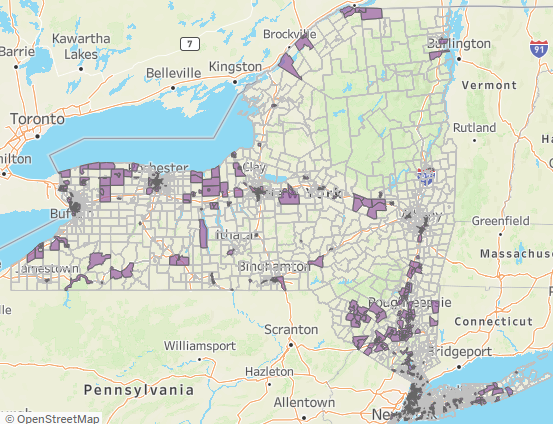 DACs are identified by:
The top 35% of census tracts based on the combined scoring of 45 indicators across socioeconomic, environmental, and climate change concepts.
For the purposes of clean energy allocations – Investments in low-income households defined as 60% or below SMI are included regardless of if they are in a DAC.
*For more DAC information, including an interactive map, visit Climate.ny.gov.
Introductory Participatory Activity: Benefits, Barriers, and Solutions
2. The EmPower+ Program, Heat Pump Installs, and Customer Affordability
Current Empower+ Heat Pump Requirements
To be eligible for heat pump equipment incentives, the following criteria must be met: 
Incentive funding is available. 
The home must meet the building envelope and air tightness requirements.
 The existing primary HVAC system must be older than 5 years. 


Continued next slide
https://f0bea1.p3cdn1.secureserver.net/wp-content/uploads/2023/08/5.10-Heat-Pump-Requirements-August-2023.pdf
Current Empower+ Heat Pump Requirements (cont)
4. The heat pump should cover 90‐120% of the building load. Whenever possible, the existing heating system should be removed. Cases where the existing heating system can remain include:
	 a. Installing ASHP split system in a home with hydronic heat where radiator and boiler removal is cost prohibitive. 
	b. A situation in which the heat pump can cover at least 90% of the load of the home but for technical reasons cannot attain 100%. In these cases the contractor should verify the project’s appropriateness with the program and outline steps taken so the existing system will only be used in emergency situations.
Current Empower+ Heat Pump Requirements (cont)
5. Only the first 60,000 Btus of the heating system will be subsidized. 
6. For homes that heat with oil, propane, coal, electrical resistance, kerosene, pellets, and wood the project does not have to pass a total project savings for approval. For homes heating with natural gas, the existing equipment must be 80% efficient or below and the project should show a net utility bill savings of 10% or greater for approval.
Break Out Room 2
Serving the Residential Market
Discussion Overview
This group will review the different customer segments eligible for incentives through IRA, including disadvantaged community statuses and various income tiers. 
The group will discuss how addressing consumers in different income tiers will require unique implementation approaches, outreach efforts, incentive braiding opportunities, etc.
Discussion Agenda
New York Disadvantaged Communities Criteria and Home Energy Rebate Program Income Eligibility
Review of DAC requirements/threads throughout both HER and HEAR. 
Preliminarily identify differences between DAC and income eligibility, how do those differences result in implementation differences, outreach, etc. 

 Sub-Group Participatory Activity – Implementation and Outreach Considerations by Income Tier
<60% of Area Median Income (AMI)
60% - 80% of AMI
80% - 150% of AMI
New York State Disadvantaged Communities Criteria
NYS DACs were created through:
The Climate Justice Working Group – a body with 9 leading environmental justice representatives in NYS and 4 NYS Agency members.
The CJWG reviewed over 170 different potential indicators for inclusion.
Leveraging the expertise and lived experiences of NYS environmental justice representatives through ground-truthing different scenarios.
A robust public comment period, which included over 3,000 comments to consider when moving from draft to final criteria.
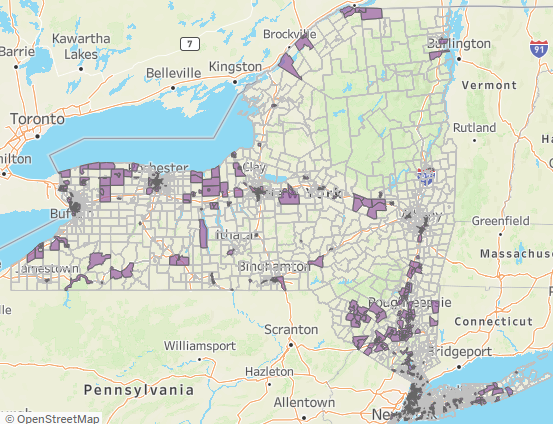 DACs are identified by:
The top 35% of census tracts based on the combined scoring of 45 indicators across socioeconomic, environmental, and climate change concepts.
For the purposes of clean energy allocations – Investments in low-income households defined as 60% or below SMI are included regardless of if they are in a DAC.
*For more DAC information, including an interactive map, visit Climate.ny.gov.
Sub-Group Participatory Activity – Implementation and Outreach Considerations by Income Tier
3 subgroups will discuss the unique implementation needs and considerations for effective outreach by income tier relevant to Home Energy Rebate implementation. 

Subgroup 1: <60% of Area Median Income (AMI)

Subgroup 2: 60% - 80% of AMI

Subgroup 3: 80% - 150% of AMI
Participatory Activity: Implementation and Outreach by Income Tier for Home Energy Rebate Program Eligibility
Break Out Room 3
Workforce Development Contractor Training Grant Planning
Discussion Overview
This session is intended to gather input on NYSERDA's proposal for the State-based Training for Residential Energy Contractors (TREC)
The TREC program will provide States the ability to develop and implement a state workforce energy program that prepares workers to deliver energy efficiency, electrification, and clean energy improvements, including those covered under the Home Energy Performance-based, Whole House Rebate Program (HOMES) and the Home Electrification and Appliance Rebate Program (HEAR). 
The goals of the TREC program are to:
Reduce the cost of training contractor employees by providing workforce development tools for contractors, their employees, and individuals.
Provide testing and certifications of contractors trained and educated to install home energy efficiency and electrification technologies and deliver residential energy efficiency and electrification improvements.
Partner with nonprofit organizations to develop and implement a State sponsored workforce program that attracts and trains a diverse set of local workers to deliver the influx of new federally-funded energy efficiency and electrification programs.
Talent Pipeline Dynamics
What is the current state of the  Energy Efficiency Contractor Talent pipeline? 

Are there enough workers?
What are the right skills (soft, technical, etc.)? Are you able to find workers with the right skills?
Is retention a challenge?
How easy is it to partner with non-profits who provide workforce training services?
Three Pillars of the NYSERDA DOE Proposal
The following pillars are designed to meet DOE TREC goals. These will support energy efficiency and building electrification contractors, their staff, and new hires by:
Reducing the cost of training contractor employees through subsidized training, testing, and certifications with a dedicated focus to reaching residents of Disadvantaged Communities and diverse businesses.
Promoting business growth training and education services, exploring services such as providing subject matter experts, to help contractors recruit, hire, train, and manage new employees, prioritizing workers from Disadvantaged Communities, and grow their business to meet the influx of federally funded energy efficiency and electrification programs.
Potentially offering peer-to-peer mentoring, skills labs, coaching and professional development to new hires as well as existing staff from Disadvantaged Communities.
Pillar 1
Reducing the cost of training contractor employees through subsidized training, testing, and certifications with a dedicated focus to reaching residents of Disadvantaged Communities and diverse businesses

To reach this target audience – what must we consider? What support and/or outreach needs to be in place?
What are the right metrics to determine whether the program is successful/has achieved desired goals? 
What feedback systems will best allow trainees to provide ongoing engagement/feedback on this training experience? What are the best vehicles to identify if they need support? How can we gauge what is working or not working during the program?
Pillar 2
Promoting business growth training and education services, exploring services such as providing subject matter experts, to help contractors recruit, hire, train, and manage new employees, prioritizing workers from Disadvantaged Communities, and grow their business to meet the influx of federally funded energy efficiency and electrification programs.
How can talent supply and workforce training support the growth of businesses, including minority, women-, veteran-, service-disabled veteran- and indigenous-owned businesses, and start-ups in the energy efficiency and electrification field?
What are the right metrics to determine whether the program is successful/has achieved desired goals? 
What feedback systems will best provide ongoing engagement/feedback on this training experience? What are the best communication vehicles to identify if they need support? How can we gauge what is working or not working during the program?
Pillar 3
Potentially offering peer-to-peer mentoring, skills labs, coaching and professional development to new hires as well as existing staff from Disadvantaged Communities. 
What will help remove barriers that prevent individuals from Disadvantaged Communities from working in this industry? What kinds of support systems (e.g., coaching, mentoring, or other professional development) need to be in place to address barriers?
What are the right metrics to determine whether the program is successful/has achieved desired goals? 
What feedback systems will best provide ongoing engagement/feedback on these forms of trainings? What are the best communication vehicles to collect participant feedback? How can we gauge what is working or not working during the program?
Break Out Room 4
Incorporating Diversity, Equity, Inclusion and Accessibility in Community Benefits Planning
Discussion Overview & Purpose
Provide a baseline overview on how DEIA fits into Community Benefits Plan for the IRA NYSERDA submission.
Uncover the existing experiences of contractors and workforce and CBO partners in delivering on DEIA goals.
Collect feedback on current approaches to partnering with underrepresented businesses and training organizations that serve workers who face barriers to accessing quality jobs and/or other project partners to help address DEIA. 
Discuss DEIA actions that could be included in the Community Benefits Plan for the IRA application.
Discussion Agenda
DOE Requirements for Community Benefit Plan & DEIA

Identify and review ways to enhance diversity, equity, inclusion, and accessibility (DEIA) in hiring and procurement practices

Prioritize and align behind specific DEIA actions that could be considered for inclusion in the Community Benefits Plan
The Community Benefits Plan will detail how federally funded activities intend to meet executive commitments to promote energy and environmental justice when implementing Home Energy Rebate programs
Core Categories:
Engage Community and Labor
Engage and Support a Skilled and Qualified Workforce
Incorporate Diversity, Equity, Inclusion, and Accessibility (DEIA)
Address Justice40 Initiative
Direct benefits Include:
Energy upgrade projects completed via rebate investments and the associated energy savings
Cost savings
Pollution reduction
Other health and safety benefits
The DEIA section of the Community Benefits Plan details how the State will partner with underepresented businesses and training organizations to increase representation and access.
Example DEIA Commitments for Home Energy Rebate Proposals
Partner with MWBEs and veteran-owned businesses for delivering home energy upgrades funded by rebates or for home energy upgrade contractor support needs.

Partner with workforce training organizations serving underrepresented communities and those facing systemic barriers to quality employment to fill positions for jobs using rebates.

Partner with organizations who can provide workers with comprehensive support services, such as childcare, mentoring, and transportation in increase representation and access.
What DEIA efforts can we fold into our CBP?
DEIA in Hiring/Procurement Today:
What is your definition of Disadvantaged Community members? Is it the same for contractors? workforce providers?
What are some examples that are working for hiring from these populations?
Can these be scaled?
What challenges or barriers exist?
What additional support do we need to reach underrepresented businesses and connect with  training organizations to meet DEIA goals?
Scaling efforts to align DEIA commitments with IRA-funded program requirements:
Which options are most aligned to the DEIA objectives?
Which are best positioned to scale? 
What actions need to be taken to ensure DEIA opportunities are achievable across the industry?
Promoting and quantifying DEIA benefits
How can New York encourage the delivery of home efficiency rebates to disadvantaged communities? 
Are incentive payments for contractors or aggregators sufficient? 
Are there other methods we should consider?
How can New York ensure that applicable benefits flow to disadvantaged communities?
What do we need to create the best systems to deliver Direct benefits (e.g. energy savings, cost savings, pollution reduction, health and safety benefits)?
What must we do to ensure and track the Economic benefits? (e.g. jobs, quality of jobs supported by rebate investments and the contracts and economic activity enabled by rebates).
Break Out Room 5
Discussion of Program Design Options
Discussion Overview
This breakout session will be used for NYSERDA to gather input from contractors about key program design elements that can help NYSERDA to support contractors in selling through with IRA funds.  The group will discuss key workflow and program system considerations, the use of standard packages of measures, and different ways to leverage IRA funds for maximum impact.
Discussion Questions
How can we support contractors in selling work with IRA?
Guiding customers toward electrification
What are the impacts you foresee/concerns to address
What do you need to know up front 
What else needs to be done systematically (NYHEP, Compass) to support business. End goal, a unified process and system.
Feedback on working in Comfort Home, standard simulations/”packages” approach and leveraging IRA funds to expand that
Closing and Next Steps
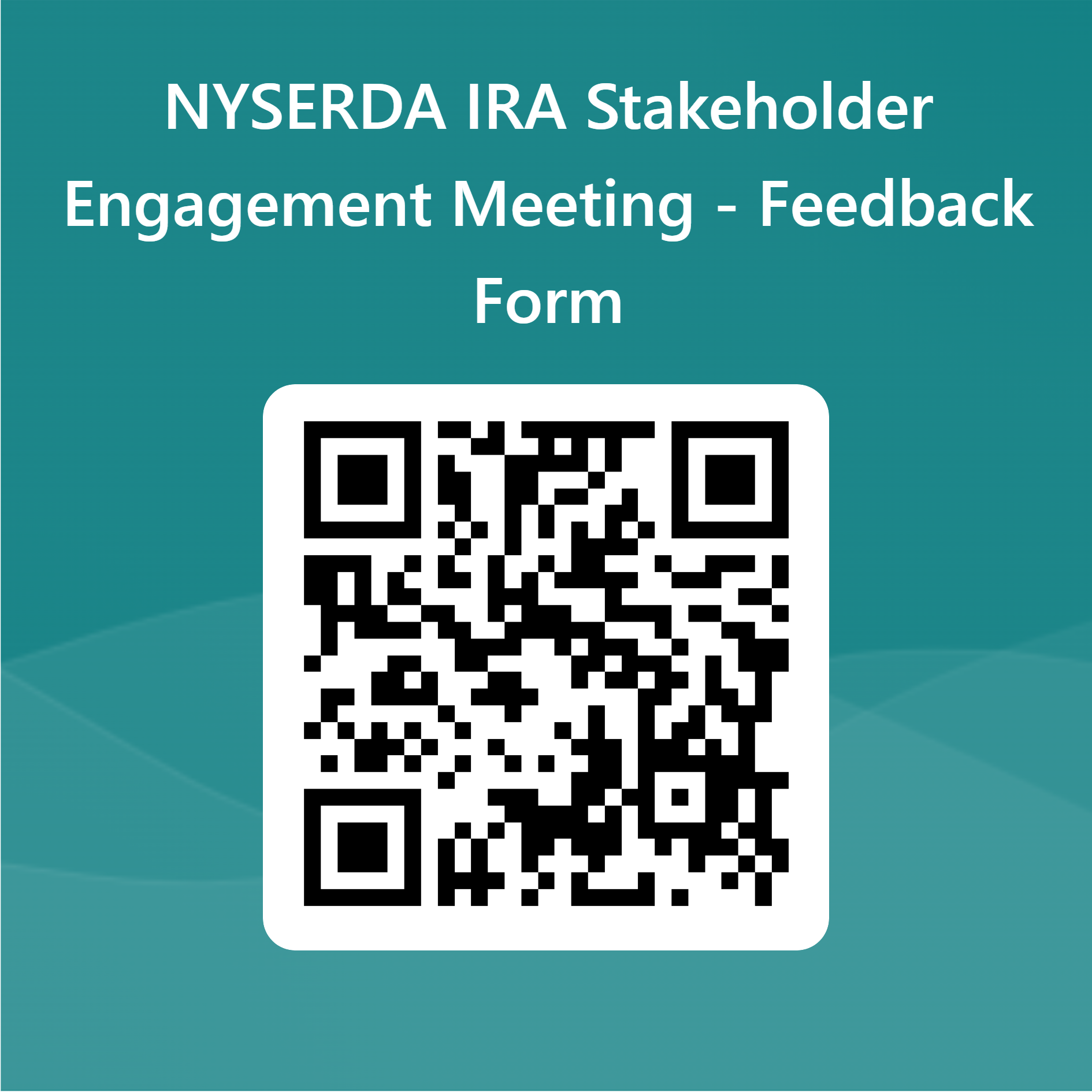 Feedback on Your Experience: Please complete a feedback form using the QR code. Your input will help us improve on the IRA Stakeholder Engagement experience and better support stakeholder efforts to engage with NYSERDA programs. We ask that you complete this form by Monday, October 16, 2023.